Wrap-Up Discussion: EIC R&D and Future Collaborations
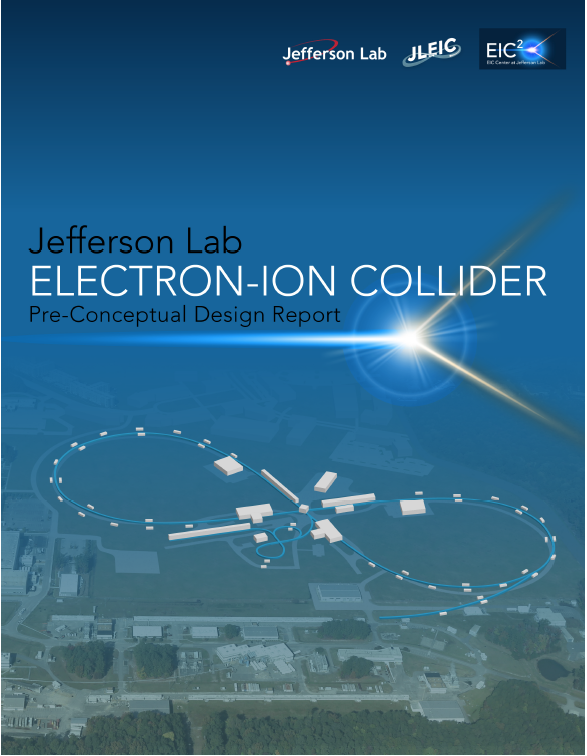 Andrei Seryi and Ferdinand Willeke

With input and ideas from many colleagues
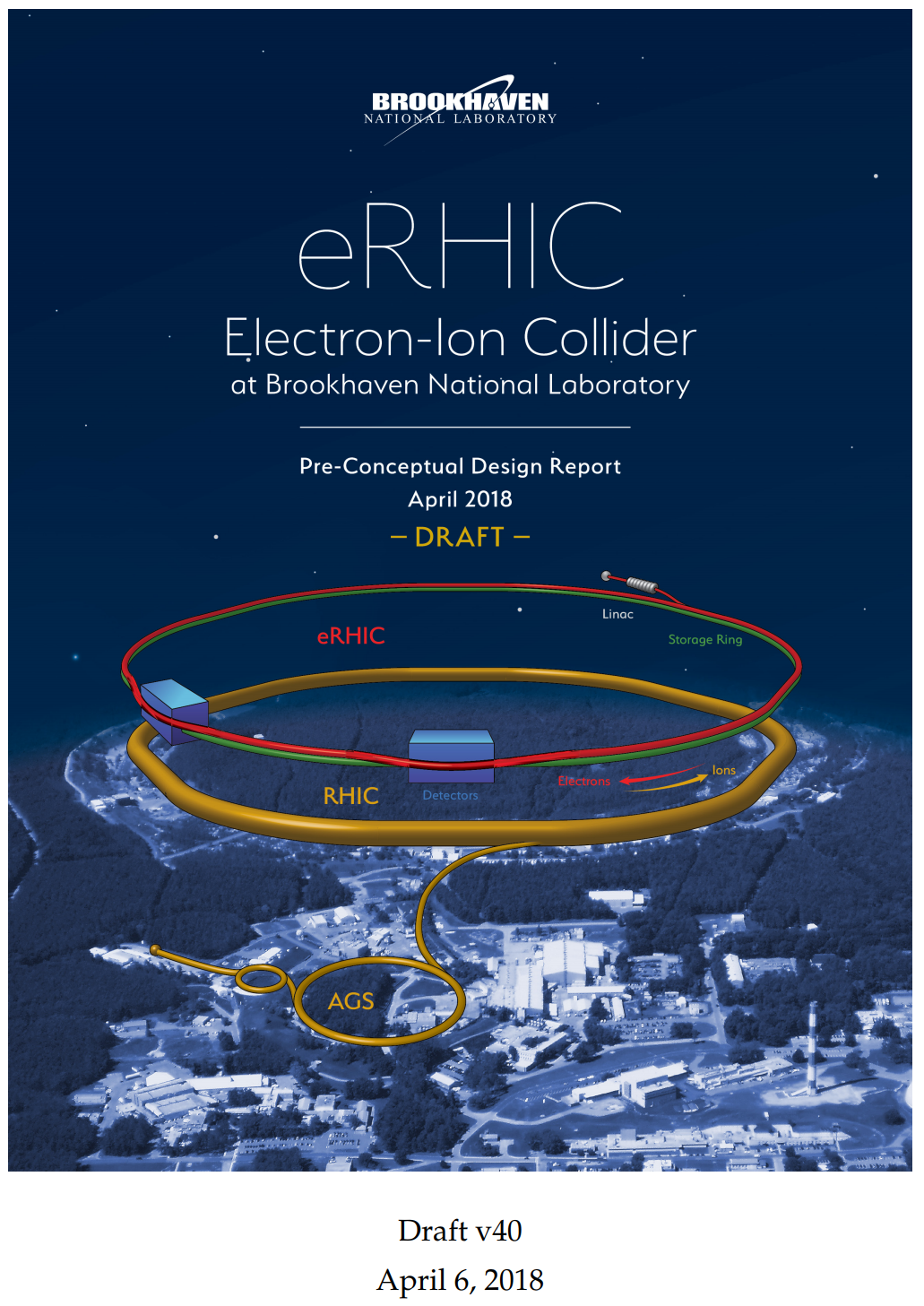 EIC Accelerator Collaboration Meeting
October 29 - November 1, 2018
EIC collaboration
A lot of opportunities to strengthen EIC collaboration 
With national labs and universities (as described by Ferdinand)
With worldwide nuclear physics / particle physics / accelerator centers 


Many areas of collaboration opportunities
Machine Detector Interface
Beam cooling
SRF technology
SC magnets
…
Opportunities and synergy with ongoing and planned projects
IR / SRF – HE-LHC, Super-B, LCLS-HE, FCC, LHeC, ILC, CEPC, …
October 29 – November 1, 2018
Fall 2018 EIC Accelerator Collaboration Meeting
2
Detector & MDI – collaboration opportunity
IR designed to support ~full-acceptance detection       unprecedented requirement
Satisfy geometric match (elements) and beam dynamics (chromatic compensation)
Crab crossing:  large (25-50 mrad), avoiding parasitic collisions, optimizing detections
Central Detector
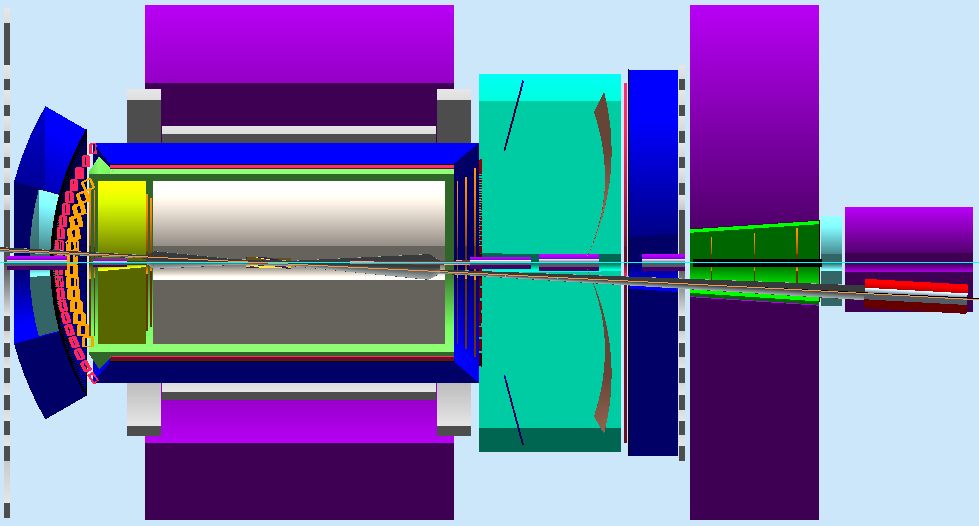 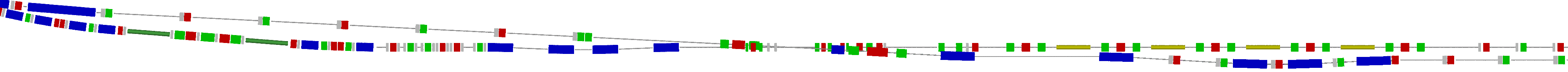 spectrometers
electron
IP
IR Layout
forward e detection
Compton polarimetry
forward ion detection
ions
dispersion suppressor/
geometric match
Significant need/ opportunities for collaboration on EIC detector and Machine Detector Interface
October 29 – November 1, 2018
Fall 2018 EIC Accelerator Collaboration Meeting
3
MDI & IR – expanding collaboration efforts
Work on common set of physics channels to define detector acceptance
Work on ”Machine – Detector interface requirement document” 
Possible title: 
Functional Requirements on the Design of the Detectors and the Interaction Region of EIC
This paper aims to separate the functional requirements of an EIC interaction region and machine detector interface from any particular conceptual or technical solution that might have been proposed to date by design teams, and to document the requirements. 

EIC User group / MDI team– opportunity to lead the efforts

Opportunity to engage European and world-wide collaborators

European Strategy update for particle physics
October 29 – November 1, 2018
Fall 2018 EIC Accelerator Collaboration Meeting
4
Machine – Detector interface requirement document
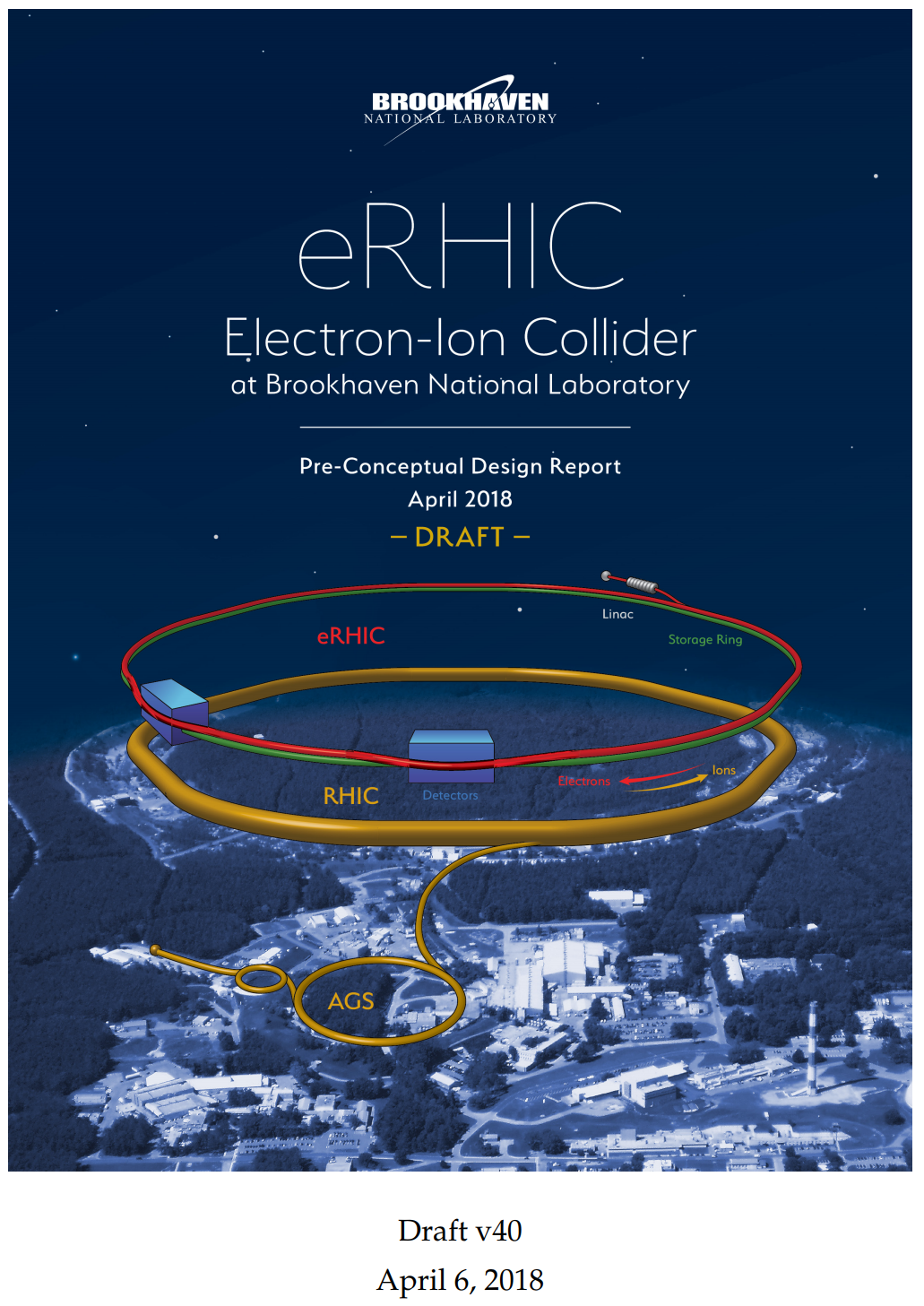 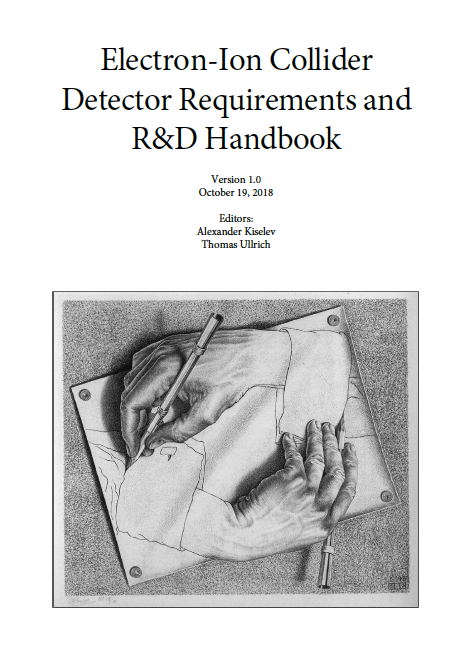 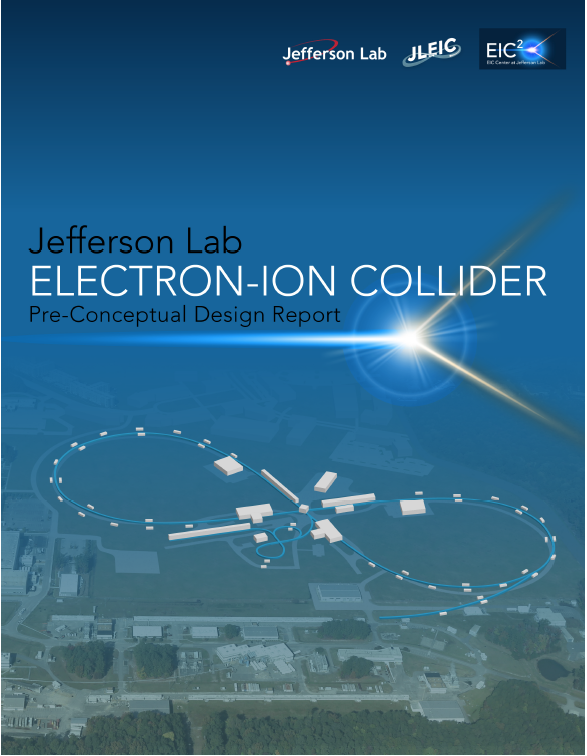 Functional Requirements on the Design of the Detectors and the Interaction Region of EIC
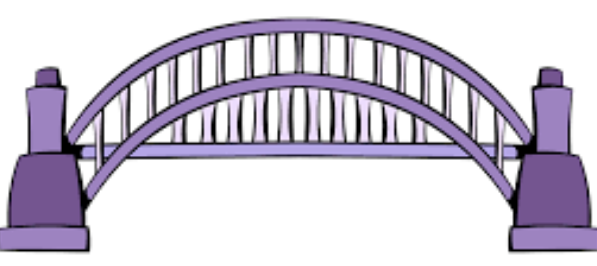 MDI interface document:
Complementary to pre-CDR (CDR), Detector Handbook
Focus only on requirements, not solutions
Opportunity to be lead by EIC UG MDI team – potential for large international collaboration
October 29 – November 1, 2018
Fall 2018 EIC Accelerator Collaboration Meeting
5
European Strategy update for particle physics
Every few years, the European particle physics community reviews the roadmap and priorities of the field, updating the European Strategy for Particle Physics (ESPP)
The update process has been launched by the CERN Council in September 2018 and is scheduled to be completed in May 2020
Submissions (10 pages) are due by 18 December 2018

EIC is planning to make two coordinated submissions: 
EIC Physics (coordinated by EIC User Group)
EIC Accelerator Science and Technology (coordinated by F.W. and A.S.)

The goals of submissions is to enhance collaboration on EIC
October 29 – November 1, 2018
Fall 2018 EIC Accelerator Collaboration Meeting
6
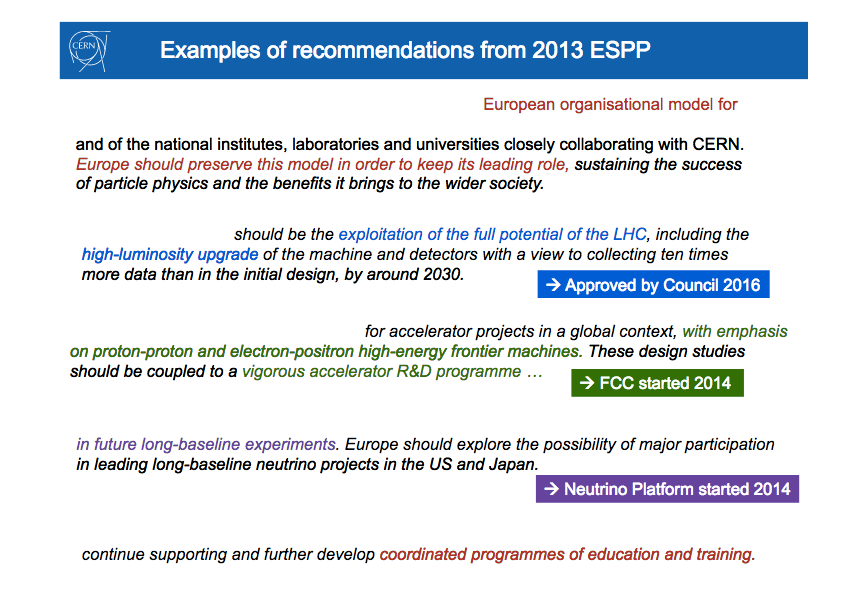 https://indico.cern.ch/event/729871/
October 29 – November 1, 2018
Fall 2018 EIC Accelerator Collaboration Meeting
7
ESPP Open Symposium – May 2019
Extract from agenda of ESPP Open Symposium 2012:
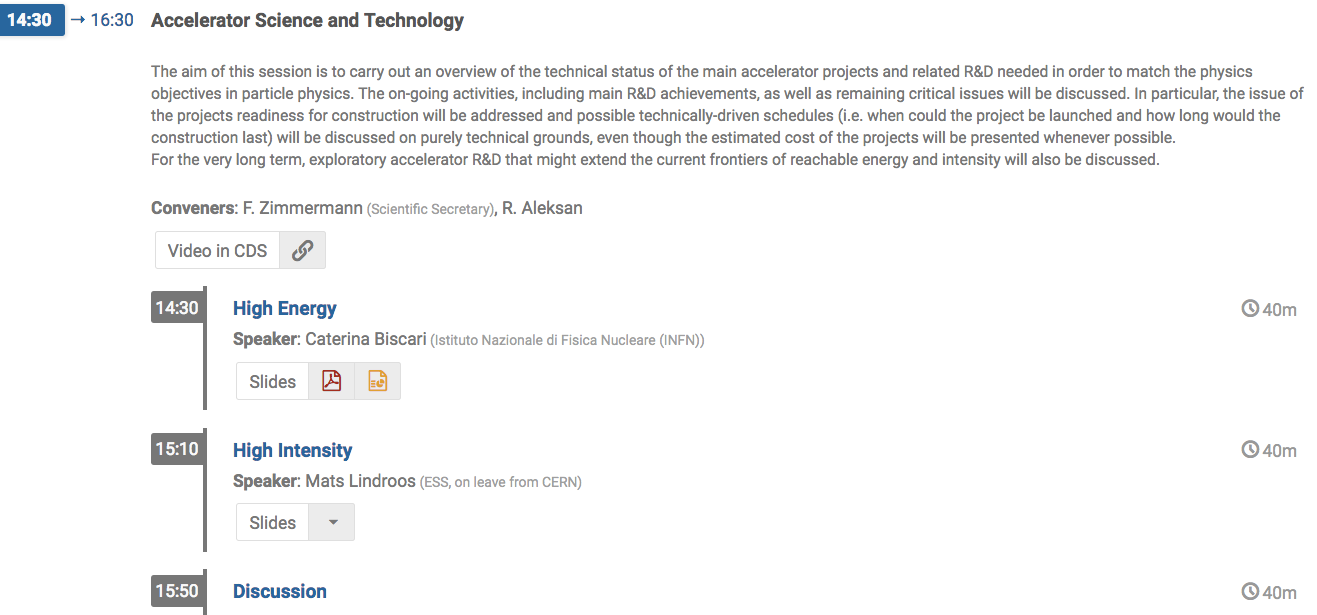 We hope EIC will get on the agenda of Accelerator Science and Technology section in May 2019 symposium
https://indico.cern.ch/event/182232/
October 29 – November 1, 2018
Fall 2018 EIC Accelerator Collaboration Meeting
8
“EIC Accelerator Science and Technology” - submission to European Strategy
Sections of the 10-pager draft: 

The Physics Motivation of the Electron Ion Collider (1p)
Lessons learned from previous/existing machines & path forward (0.5p)
The JLEIC design of the EIC (~3p)
The eRHIC design of the EIC (~3p)
Common table of JLEIC and eRHIC parameters (0.5p)
Research and Development for the electron ion collider (~1p)
EIC R&D synergies with European projects (~1p)
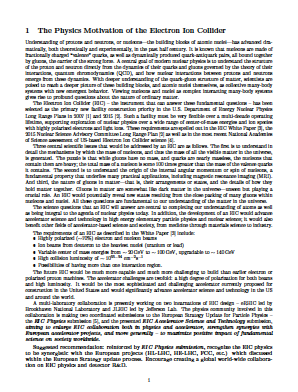 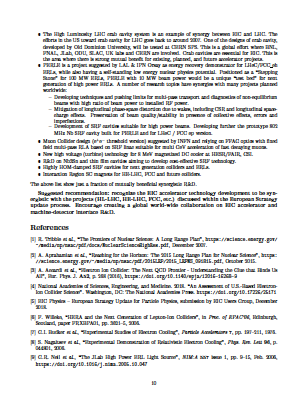 October 29 – November 1, 2018
Fall 2018 EIC Accelerator Collaboration Meeting
9
EIC Accelerator Science and Technology – from the draft:
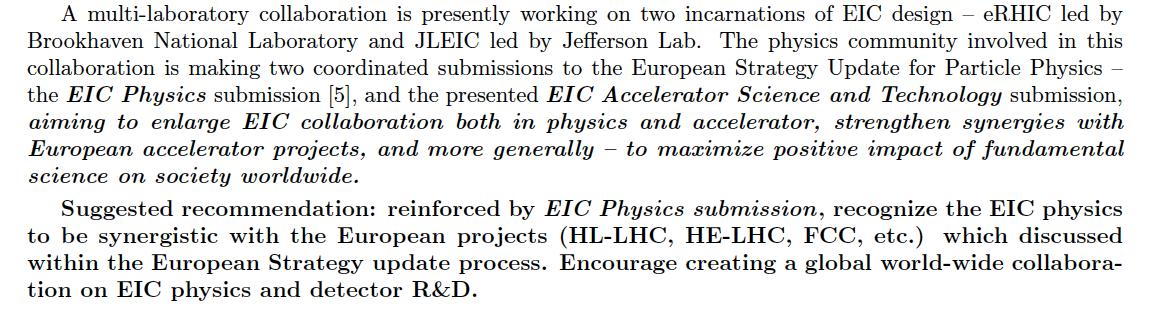 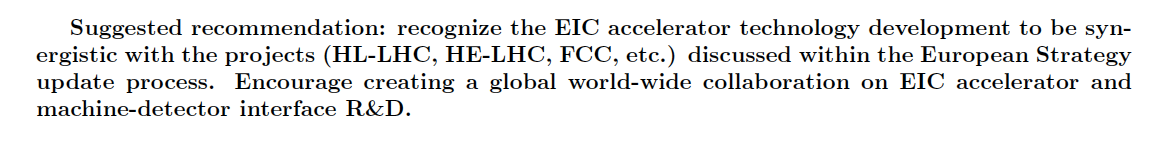 October 29 – November 1, 2018
Fall 2018 EIC Accelerator Collaboration Meeting
10
Backup slides
October 29 – November 1, 2018
Fall 2018 EIC Accelerator Collaboration Meeting
11
Examples of projects synergies between EIC and European projects
Examples of ongoing collaboration (incomplete list)

HL-LHC crab cavity system (ODU and JLab) – CERN, UK, …
PERLE ( LHeC ER demo) – cavities, optics – LAL & IPN Orsay, …
Muon Collider (e+e- threshold version) FFAG optics – INFN, …
Next slides - illustrations for some of this work
Thanks for materials for slides:
Alex Bogacz, Jean Delayen, Frank Marhauser, Vasiliy Morozov, Tony Reilly, Bob Rimmer, Todd Satogata, Yuhong Zhang and many other
October 29 – November 1, 2018
Fall 2018 EIC Accelerator Collaboration Meeting
12
LHC High Luminosity Upgrade and crab cavities
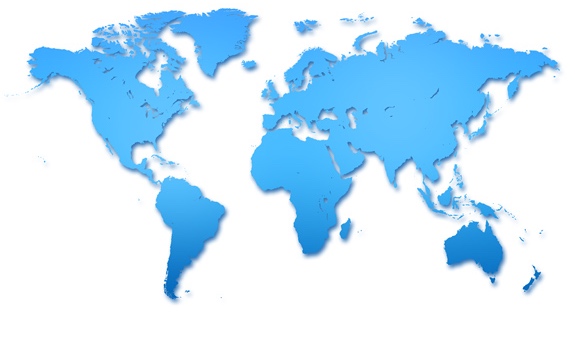 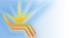 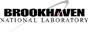 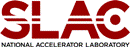 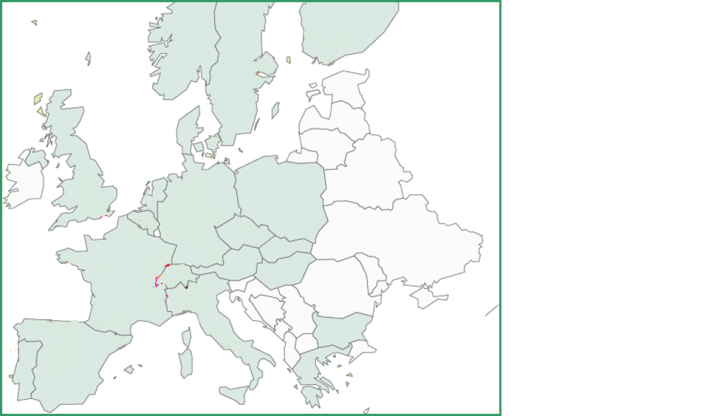 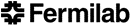 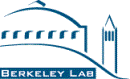 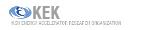 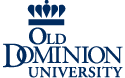 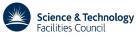 Design of crabbing system
ODU involvement since 2009

S. De Silva , PhD student, 
	    now scientist
H. Park, PhD student
R. Olave, post-doc

Collaboration with Z. Li (SLAC)
and N. Huque (JLab)
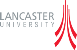 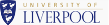 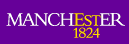 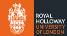 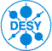 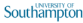 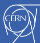 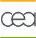 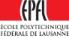 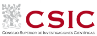 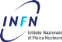 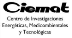 October 29 – November 1, 2018
Fall 2018 EIC Accelerator Collaboration Meeting
13
Crabbing System for LHC High Luminosity Upgrade
Proof-of-Principle Cavity
S. De Silva’s ODU PhD work
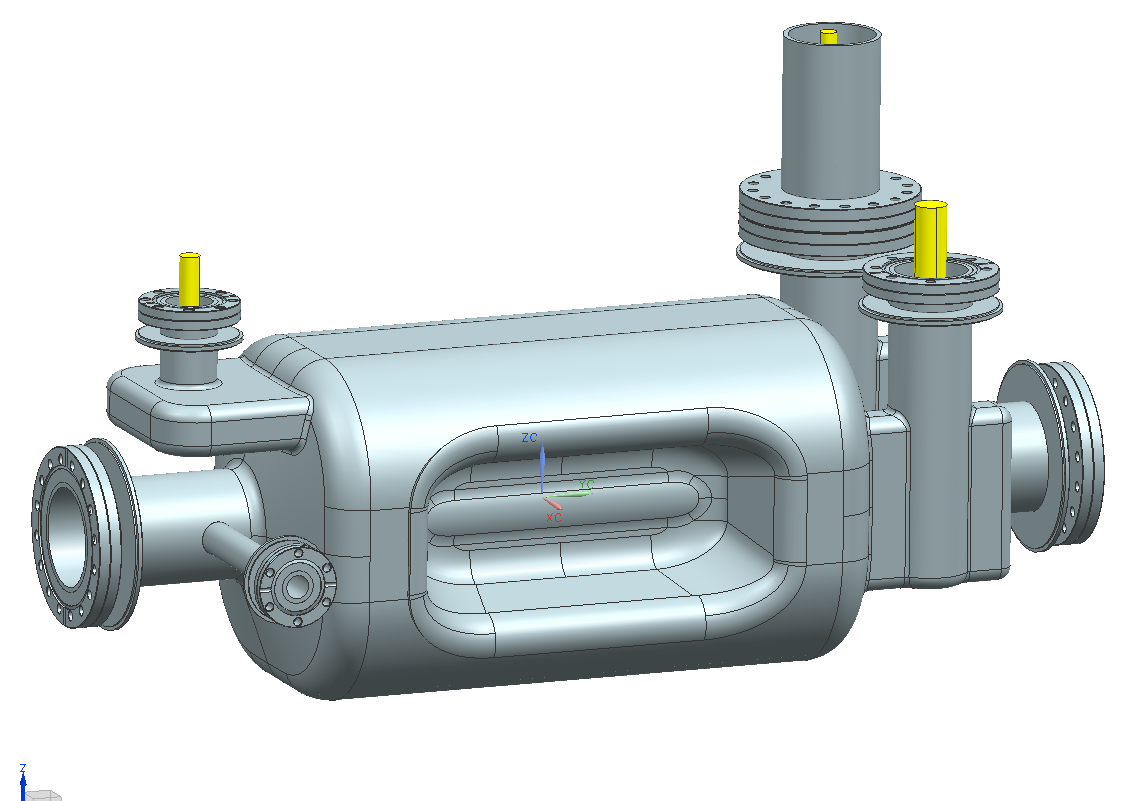 Prototype Cavity
ODU/SLAC
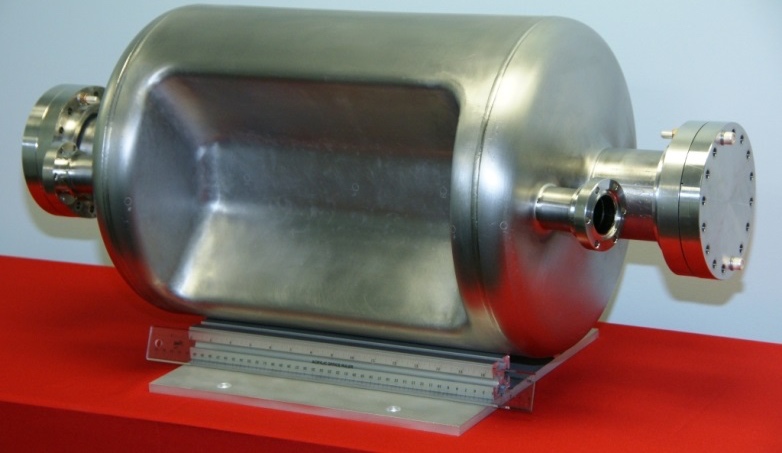 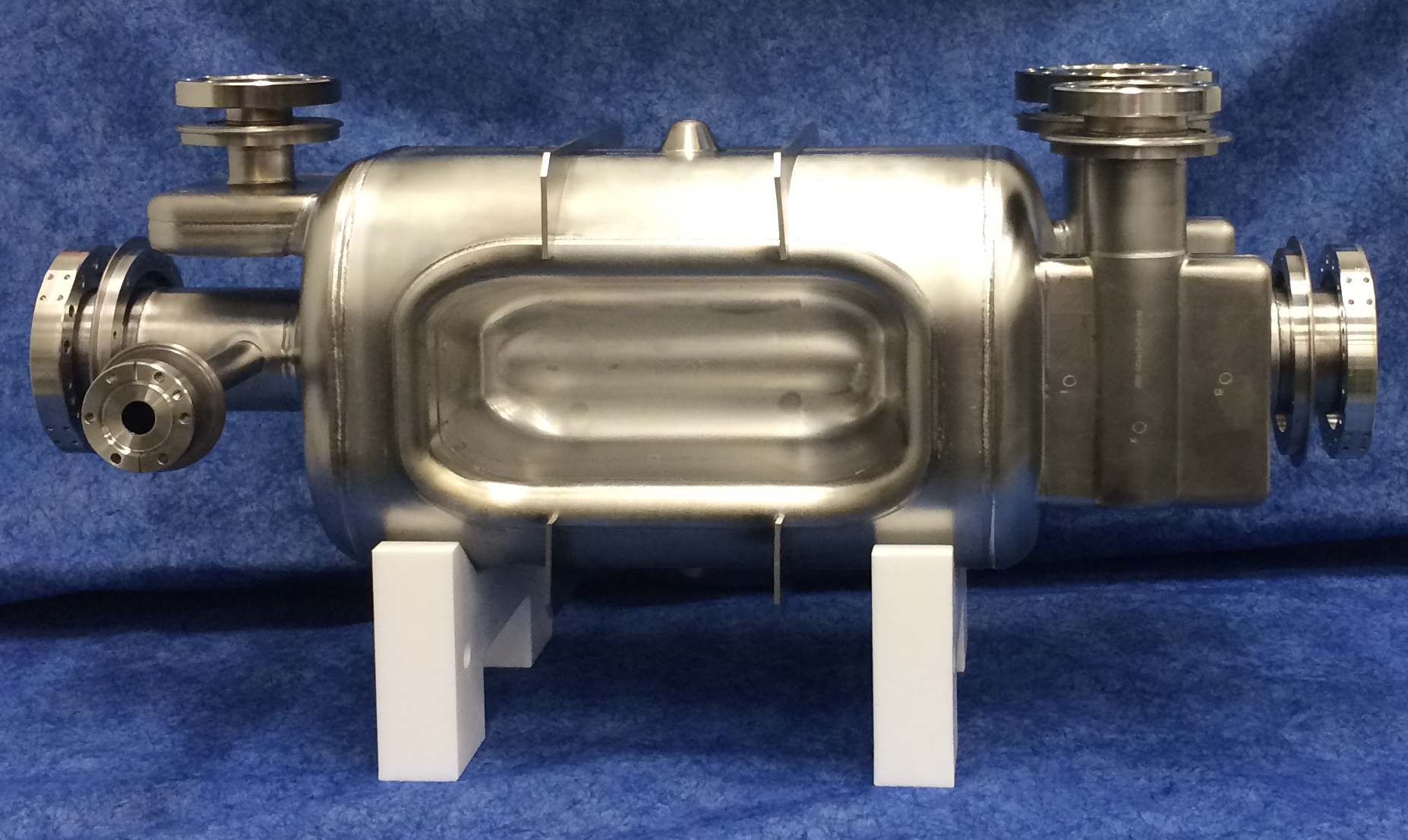 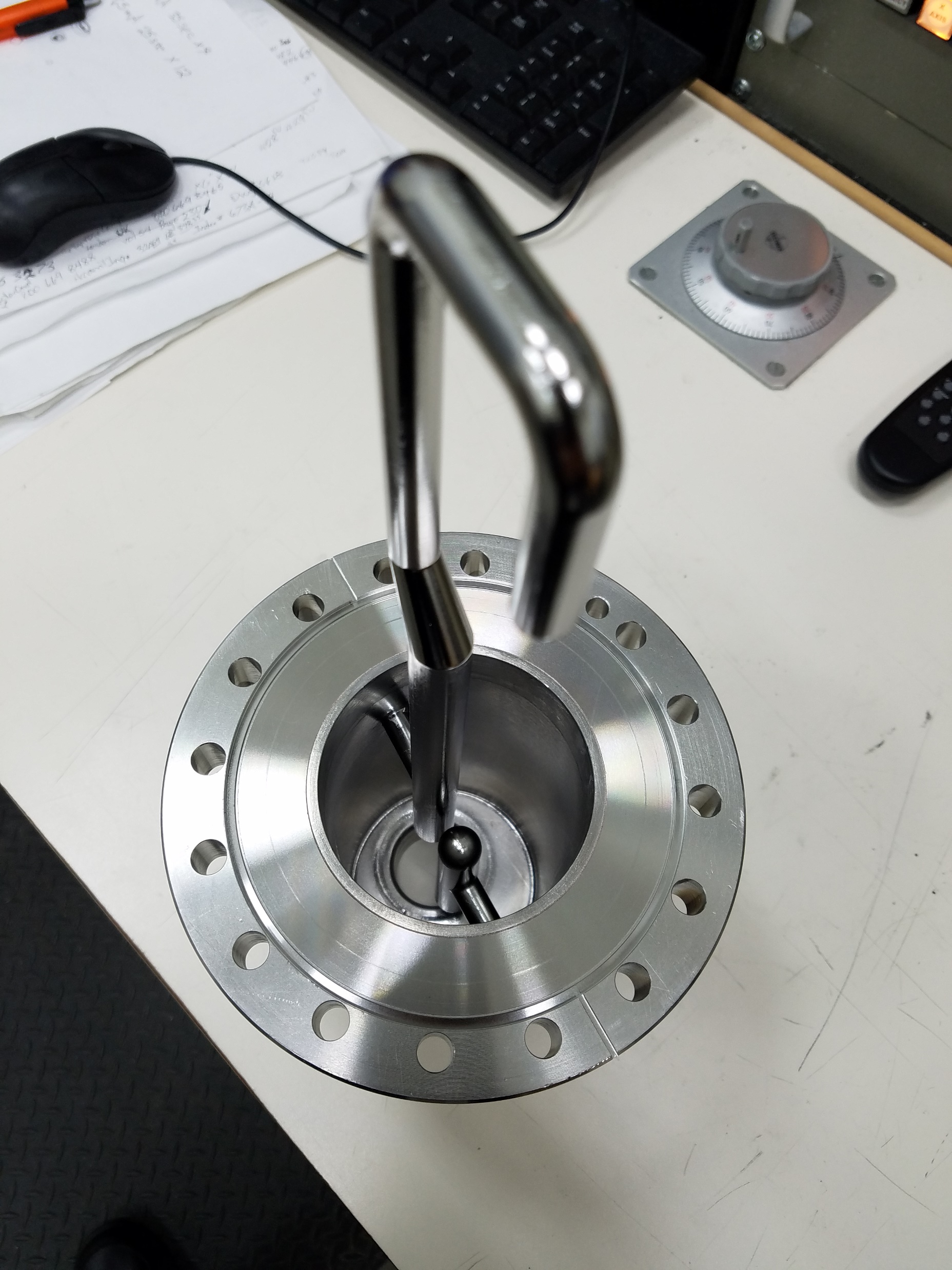 HOM Couplers
ODU/SLAC/JLab
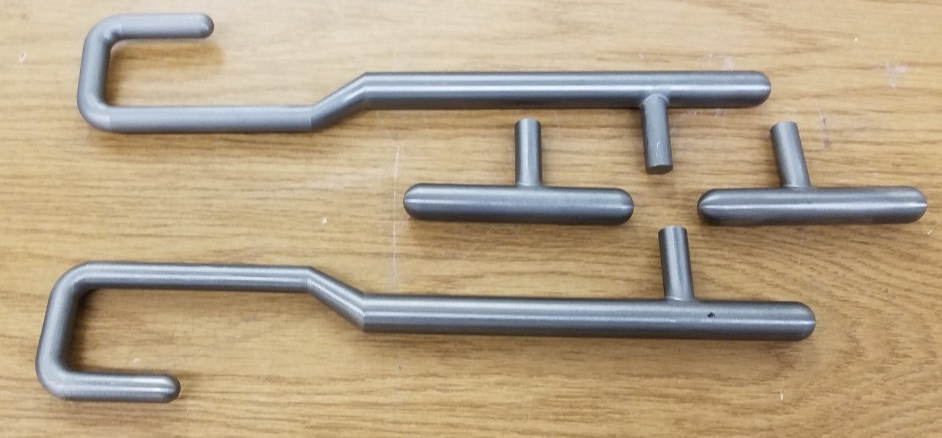 October 29 – November 1, 2018
Fall 2018 EIC Accelerator Collaboration Meeting
14
Test on the CERN SPS
HOM Couplers
Cryo Jumper
Tuning System
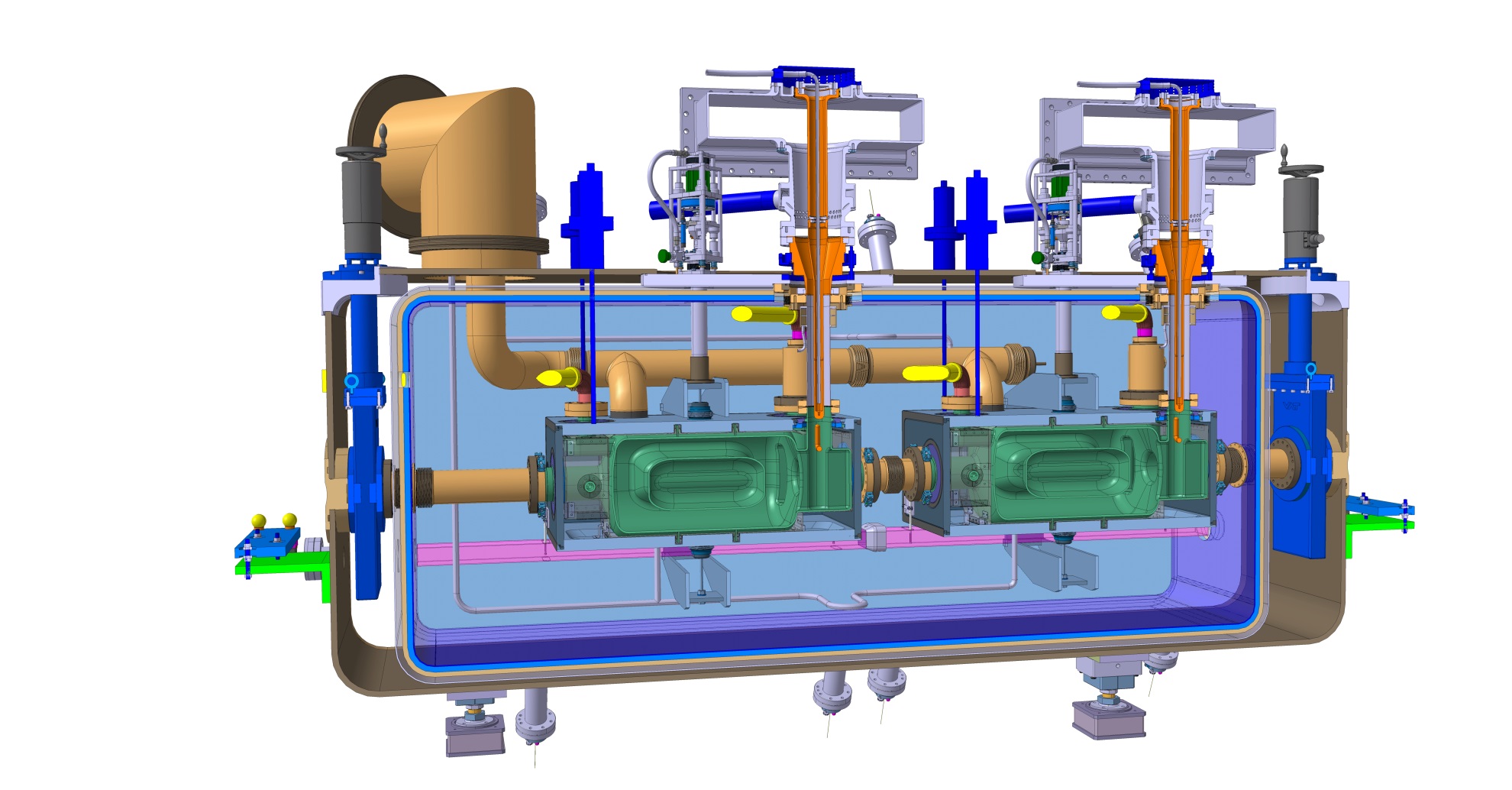 Fundamental Power Coupler
Crab Cavity Operation in a Hadron Ring
ODU/BNL/Jlab Collaboration
Supported by DOE-NP grant
October 29 – November 1, 2018
Fall 2018 EIC Accelerator Collaboration Meeting
15
PERLE – ‘Stepping Stone’ for 100 MW ERLs
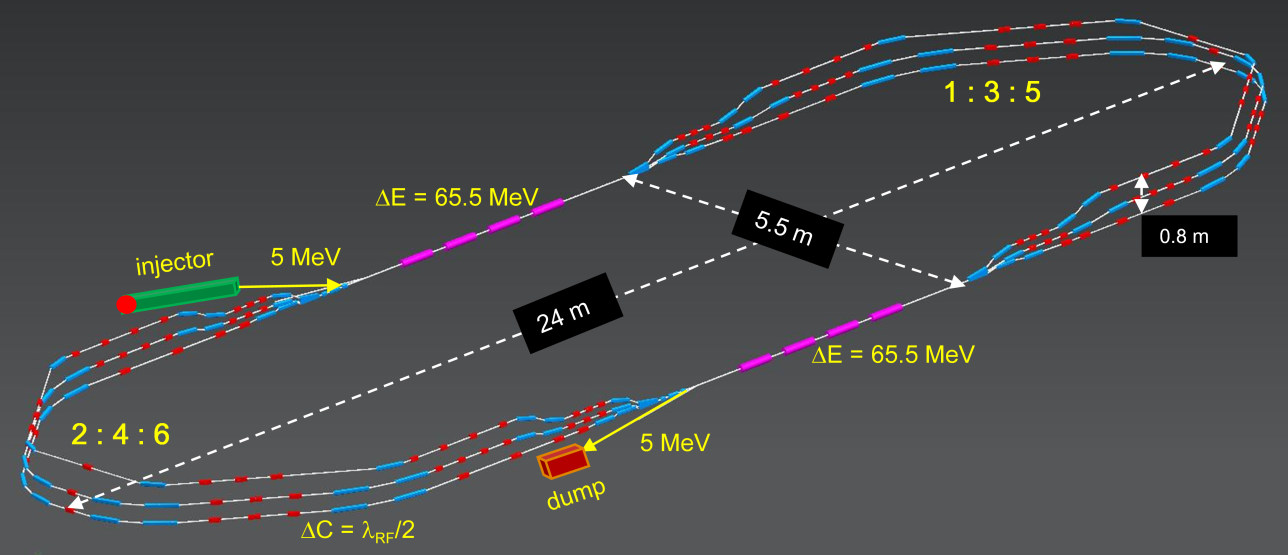 400 MeV
PERLE with 10 MW beam power is a unique ‘test bed’ for next generation of high power ERLs
Testing multi-pass beam dynamics in energy recovery mode. Demonstrator for the LHeC/FCC_eh ERLs
Probing limits of transporting non-equilibrium beams with high ratio of beam power to installed RF power
Mitigation of longitudinal phase-space distortion due to wakes, including CSR and longitudinal S-C
Preservation of beam quality/stability in presence of collective effects, errors and imperfections
3 passes ‘up’ + 3 passes ‘down’
Multi-lab collaboration expanding on JLab’s core competencies in:
Operation of present state-of-art MW scale ERLs (IR/UV FELs)
Beam dynamics and accelerator design for multi-pass ERLs
Cavity modeling and cryo-module design
Synergy between PERLE and JLEIC Cooler, where similar beam dynamics issues need to be solved
October 29 – November 1, 2018
Fall 2018 EIC Accelerator Collaboration Meeting
16
SRF technology development – PERLE cavity
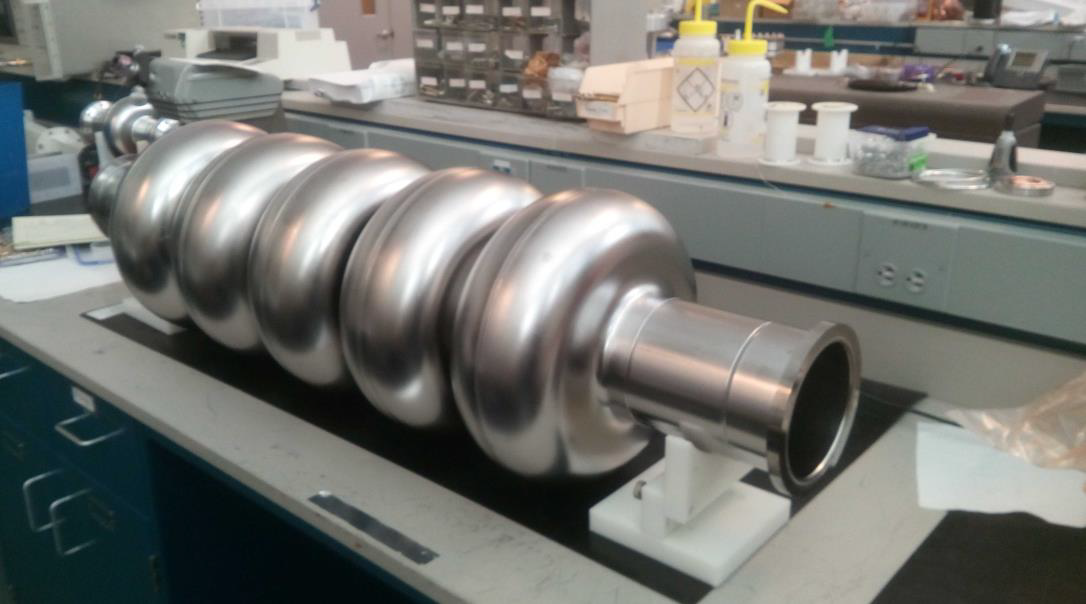 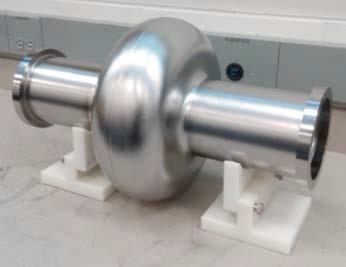 First Nb 802 MHz 5-cell cavity –  Oct 2017
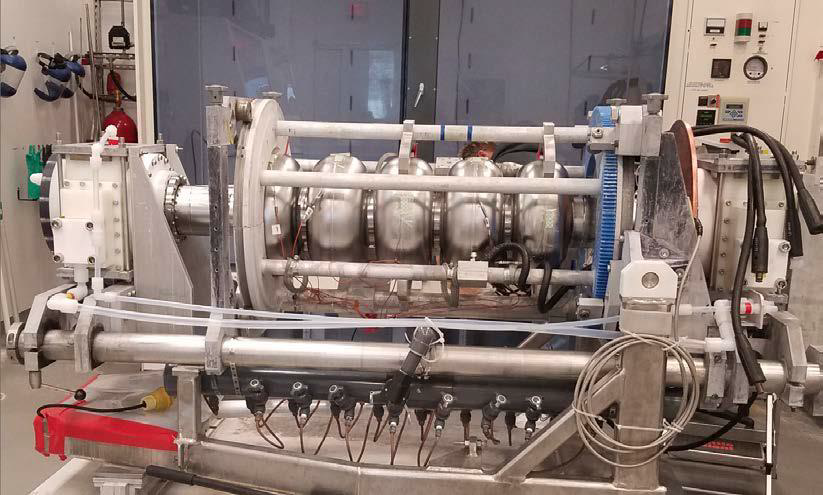 802 MHz Niobium single cell cavity – completed in Aug 2017
5-cell cavity being electropolished
October 29 – November 1, 2018
Fall 2018 EIC Accelerator Collaboration Meeting
17
SRF technology development – PERLE cavity
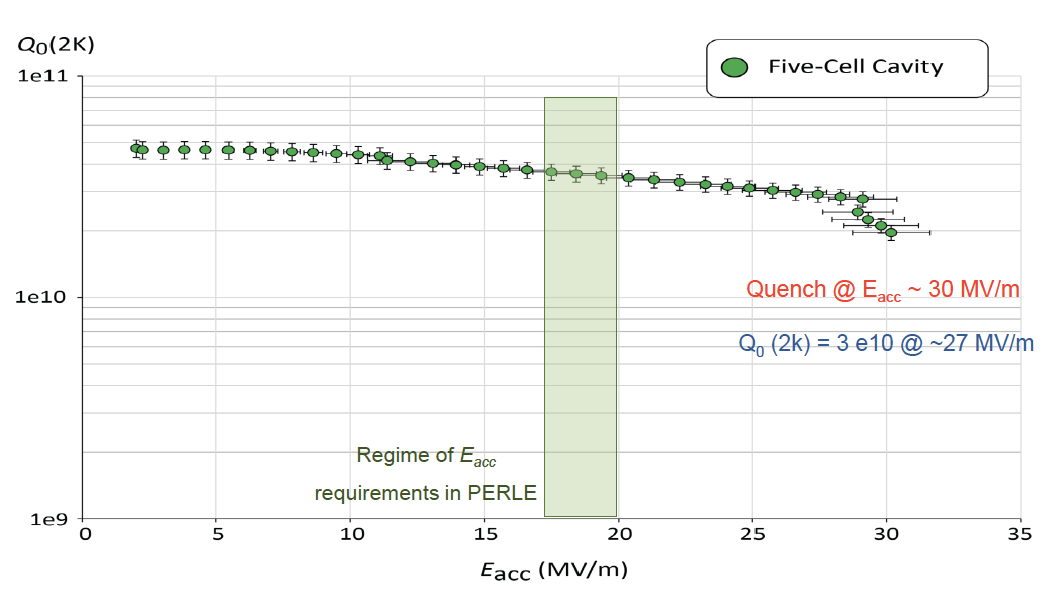 Beautiful results on Q and gradient
October 29 – November 1, 2018
Fall 2018 EIC Accelerator Collaboration Meeting
18
PERLE – Optics, Lattices
3-pass up + 3-pass down linac optics with energy recovery
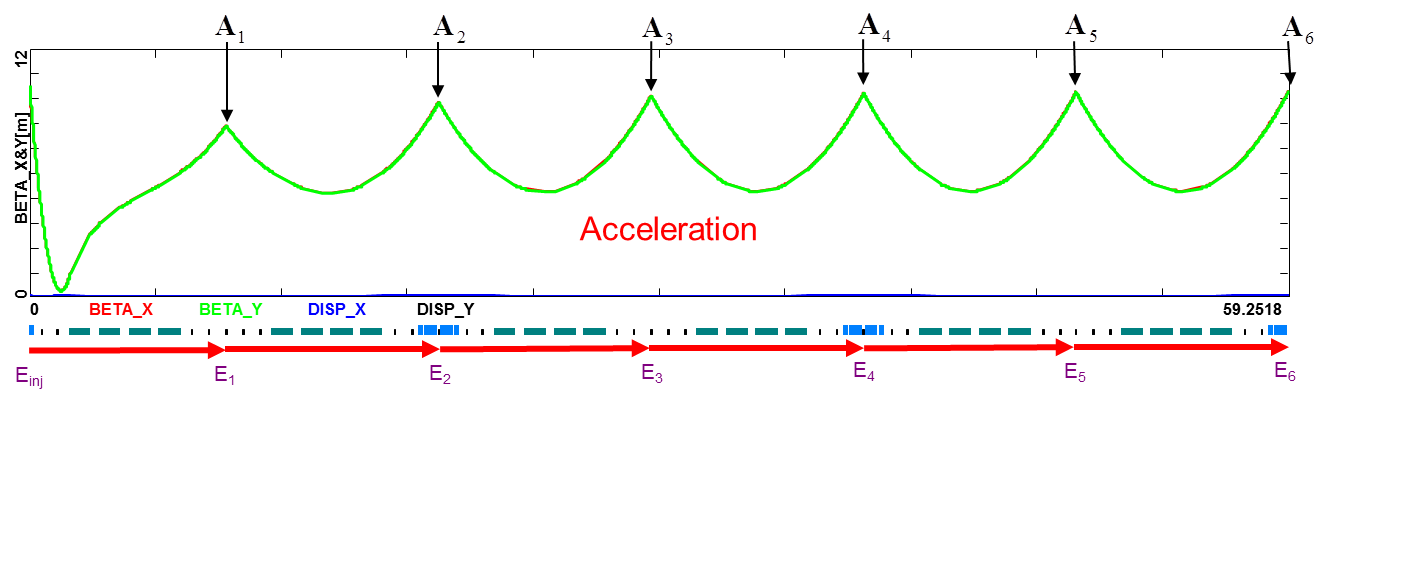 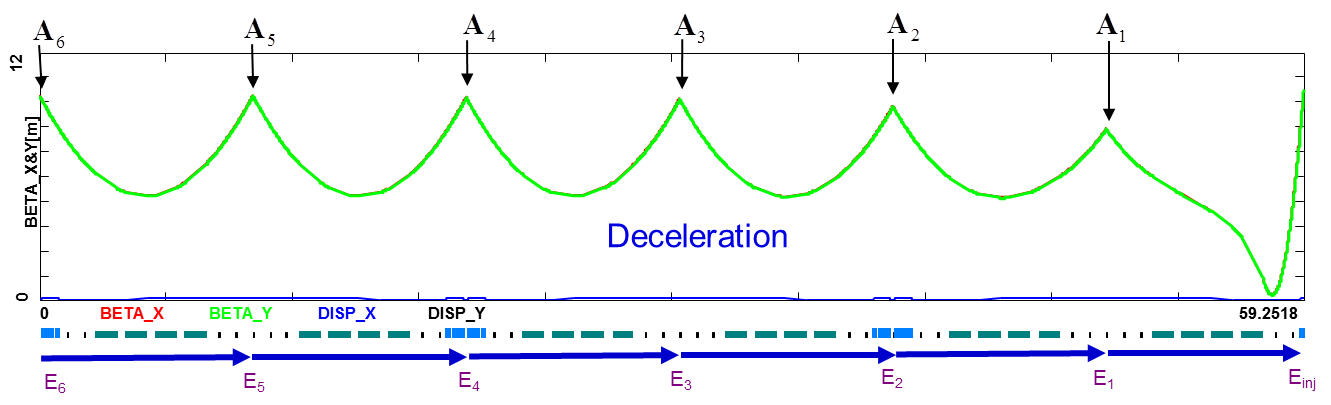 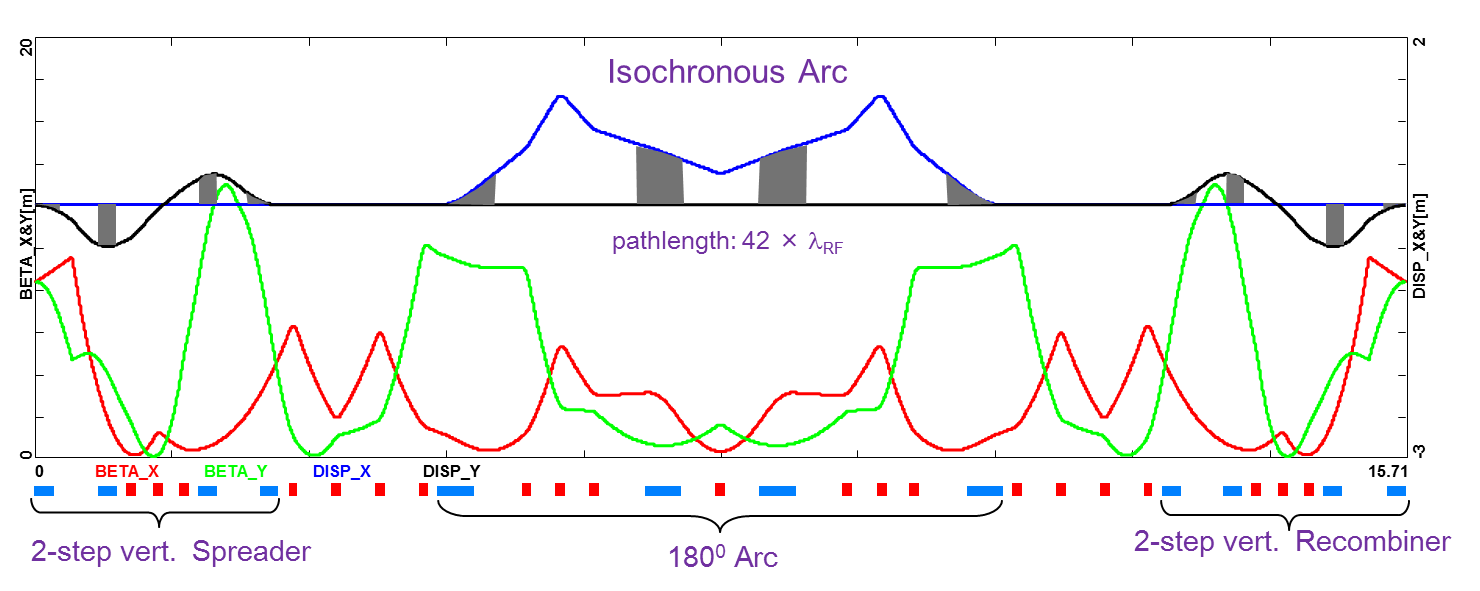 October 29 – November 1, 2018
Fall 2018 EIC Accelerator Collaboration Meeting
19
60 GeV Emittance Preserving ERL for the LHeC
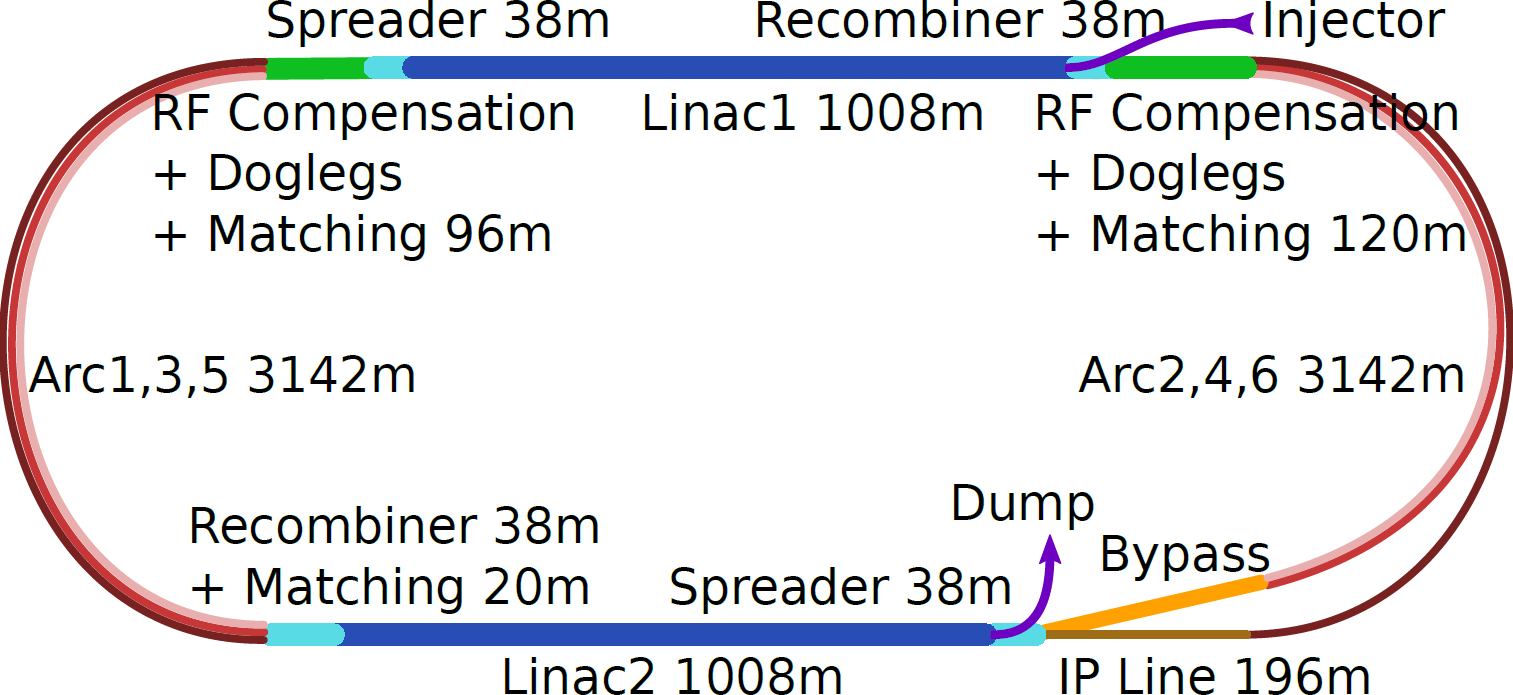 Ongoing collaboration between JLAB and CERN encompasses:
Accelerator design and beam dynamics studies
Lattice design and performance optimization 
802 MHz 5-cell cavity modeling and cryo-module design
Future studies will include design of a lower energy 50 GeV ERL option.
October 29 – November 1, 2018
Fall 2018 EIC Accelerator Collaboration Meeting
20
Arc Optics – Emittance preserving FMC cells
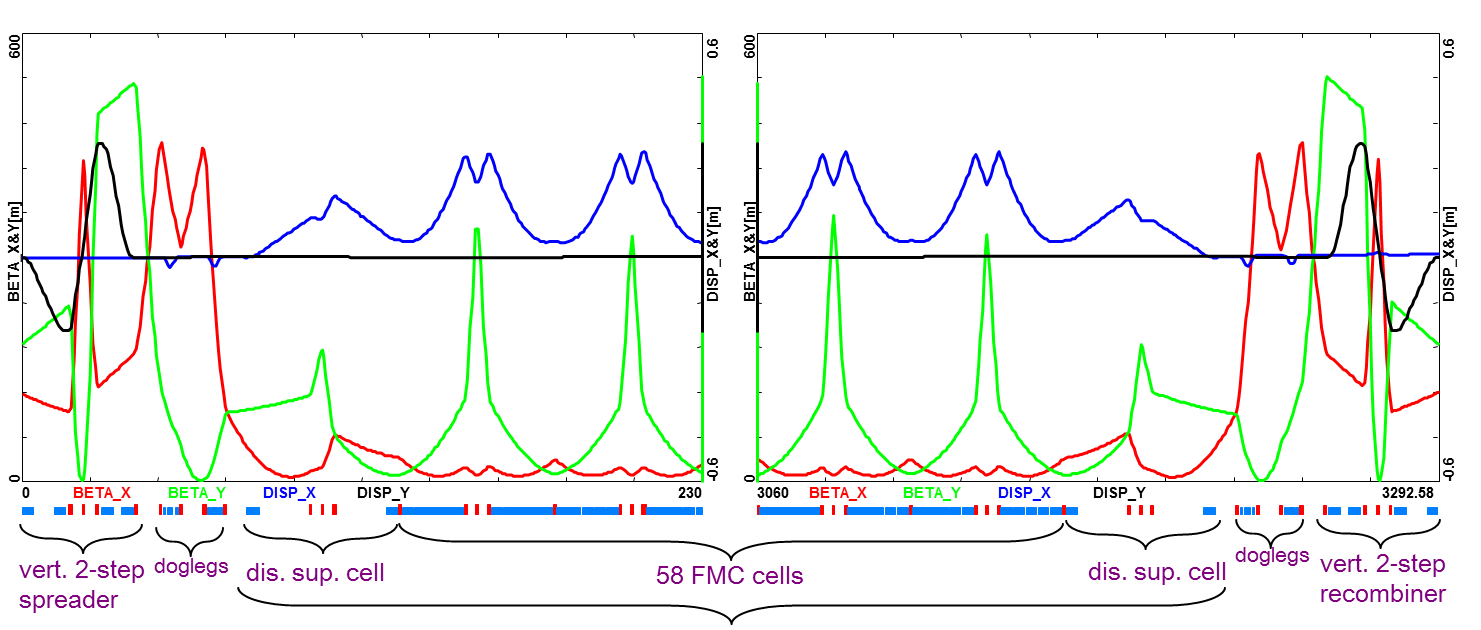 Arc 3 Optics (30 GeV)
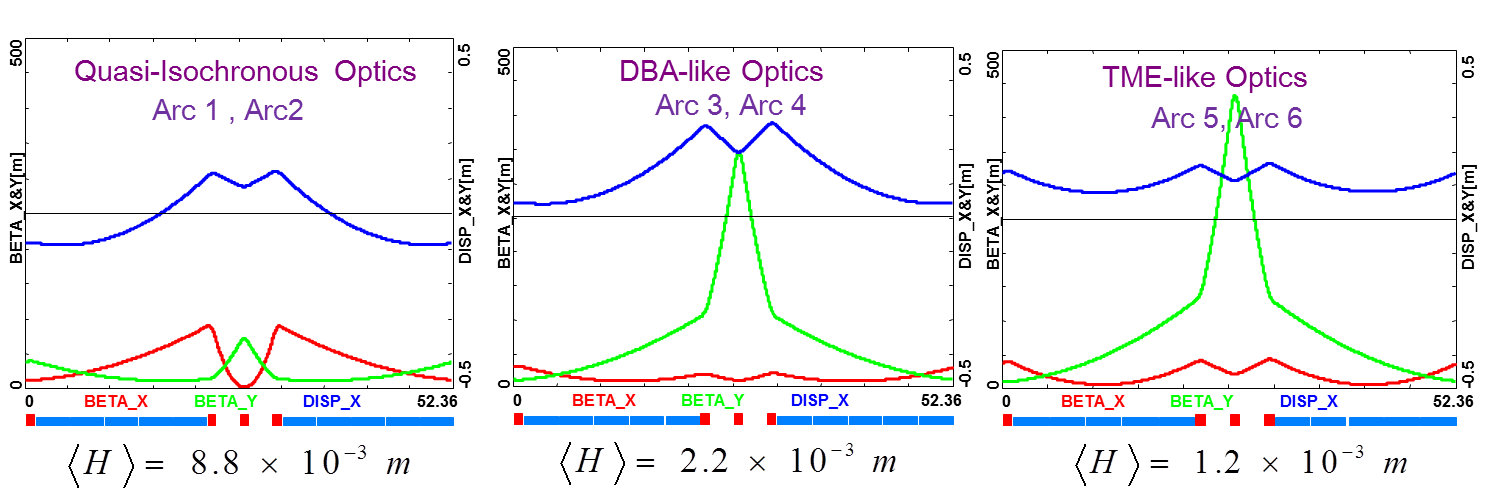 October 29 – November 1, 2018
Fall 2018 EIC Accelerator Collaboration Meeting
21
Muon Acceleration via ‘Dogbone’ RLA
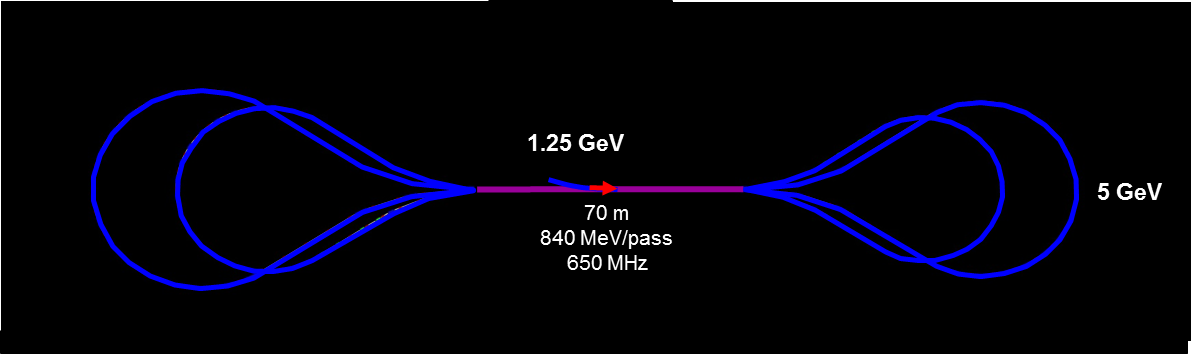 Fixed field multi-pass (4.5) RLA based on SRF linac suitable for multi GeV acceleration of fast decaying muons features: 
Simultaneous acceleration of both m+ and m- charge species
‘Dogbone’ topology offering high efficiency of RF usage (close to factor of 2 higher than a corresponding racetrack) 
“Bisected” linac optics allowing for accelaration in both directions: the quadrupole gradients are scaled up with momentum for the first half of the linac, then they are mirror reflected in the second half.
Compact nested droplet arcs, since no sizable synchrotron radiation
Extension to multi-pass FFA-like arcs
All the bulling blocks of muon RLA developed at Jlab within Muon Accelerator Program:
Engineering design of beamlines, magnet specs
Beam dynamics studies of the longitudinal and transverse emittance preservation 
End-to-end 6D simulation with magnet errors
Our pioneering work on muon acceleration is  quite applicable to newly emerging path to low emittance muon collider via muon production from electron-positron annihilation (LEMMA). Initial collaboration with INFN Frascati  has started to adapt the above scheme to low emittance muon beams and extend the energy range beyond tens of GeV.
October 29 – November 1, 2018
Fall 2018 EIC Accelerator Collaboration Meeting
22
In summary
A lot of opportunities to strengthen and expand EIC collaboration
October 29 – November 1, 2018
Fall 2018 EIC Accelerator Collaboration Meeting
23